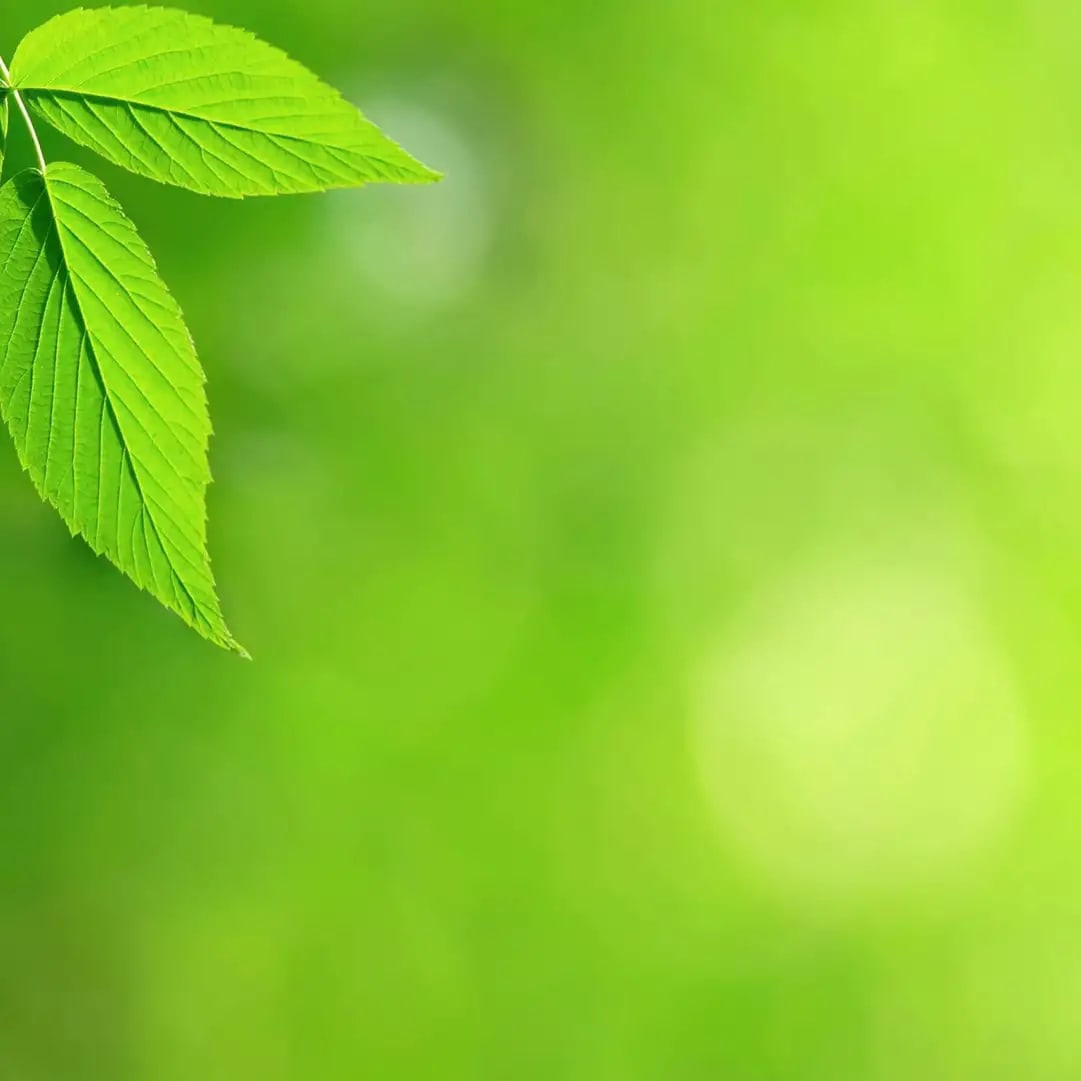 Номинация: цифровое земледелие
Выполнила ученица 
11 класса МБОУ Чухломская средняя школа Сиротина Любовь
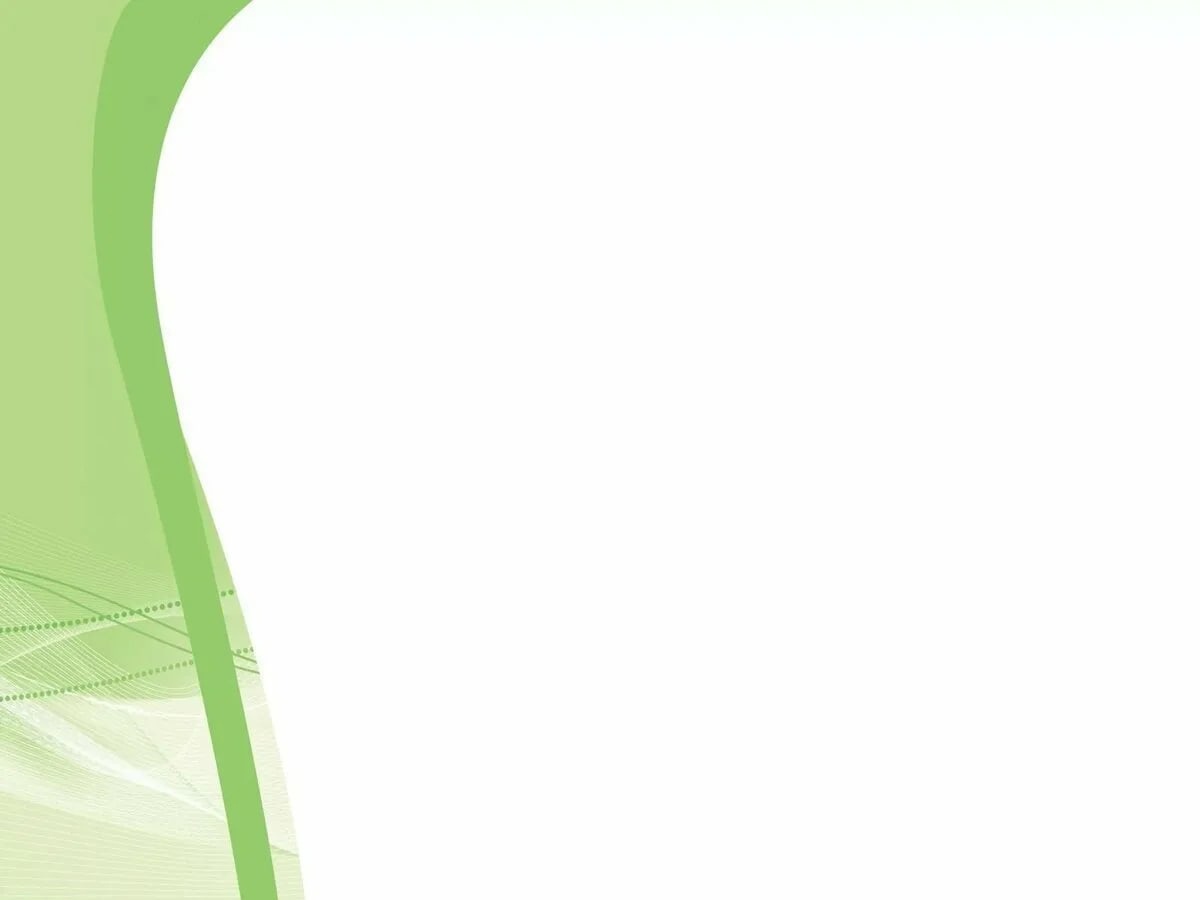 Мониторинг состояния полей и посевов сельскохозяйственных культур на основании карты NDVI
Май 2021
Июнь 2021
Июль 2021
Сентябрь 2021
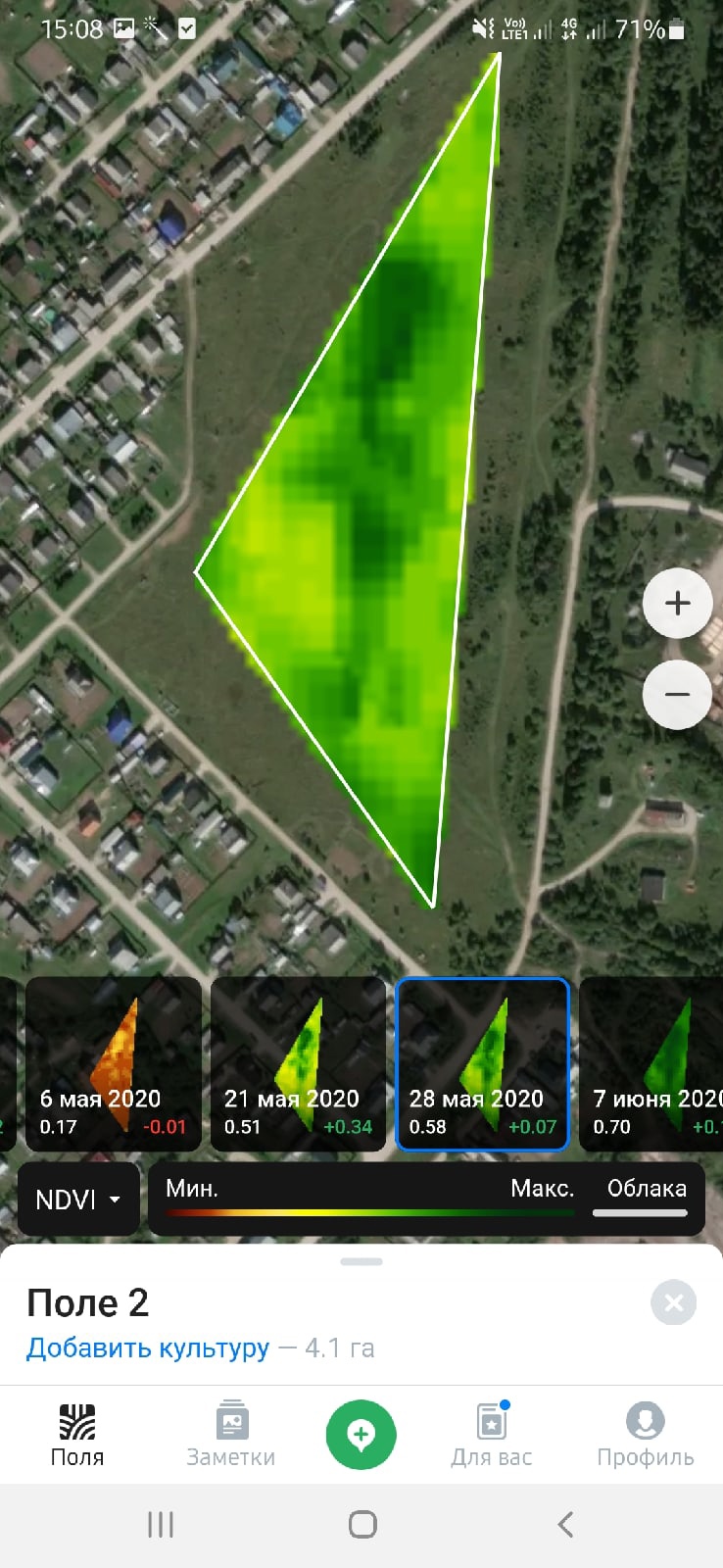 Май 2020
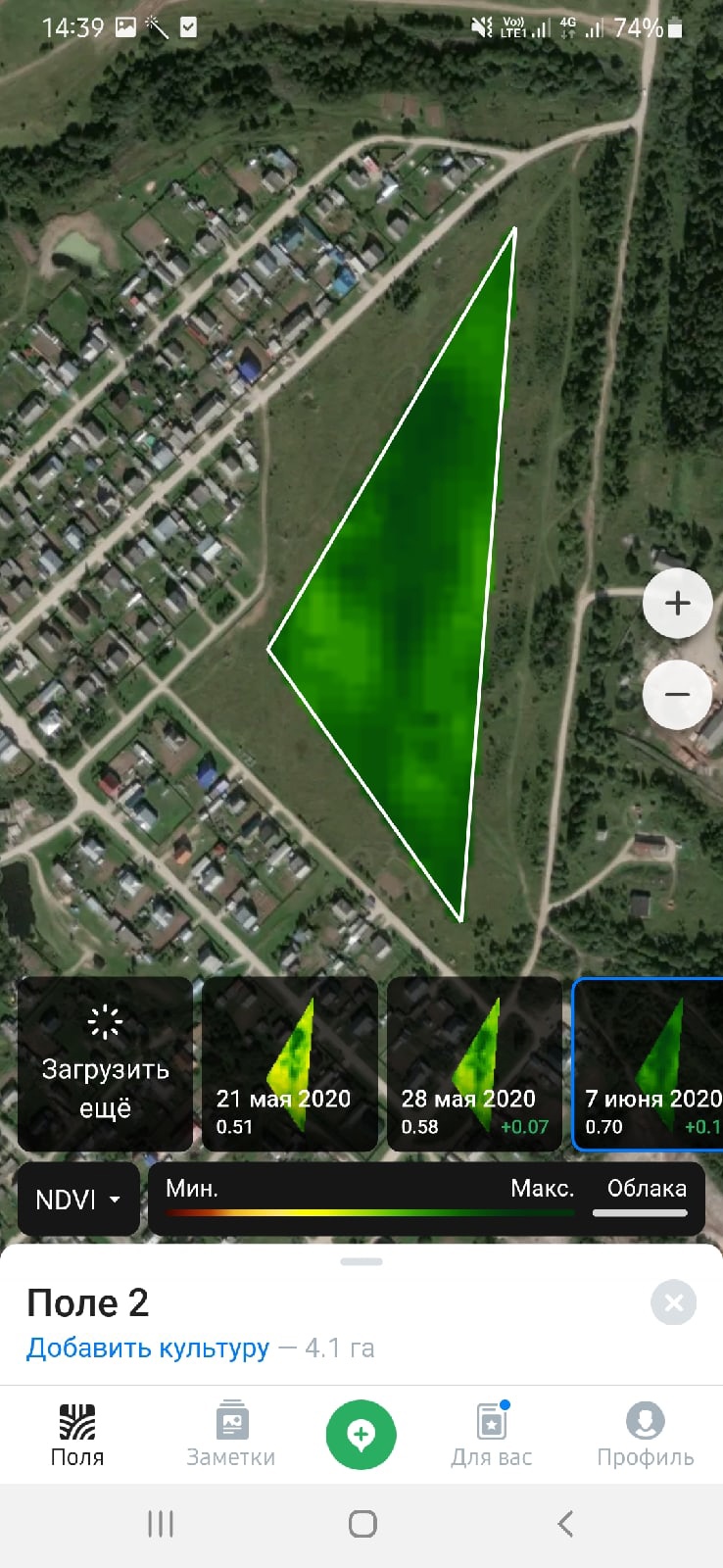 Июнь 2020
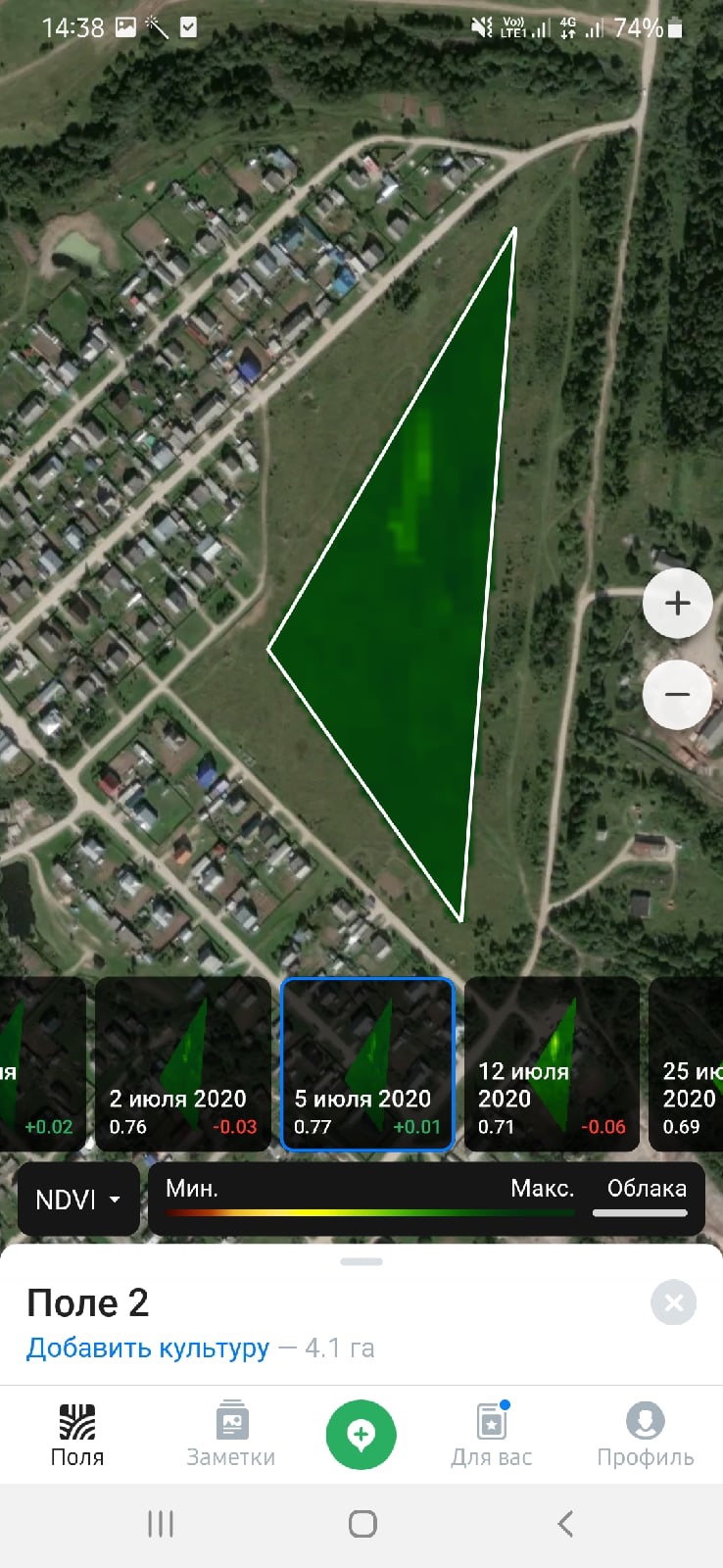 Июль 2020
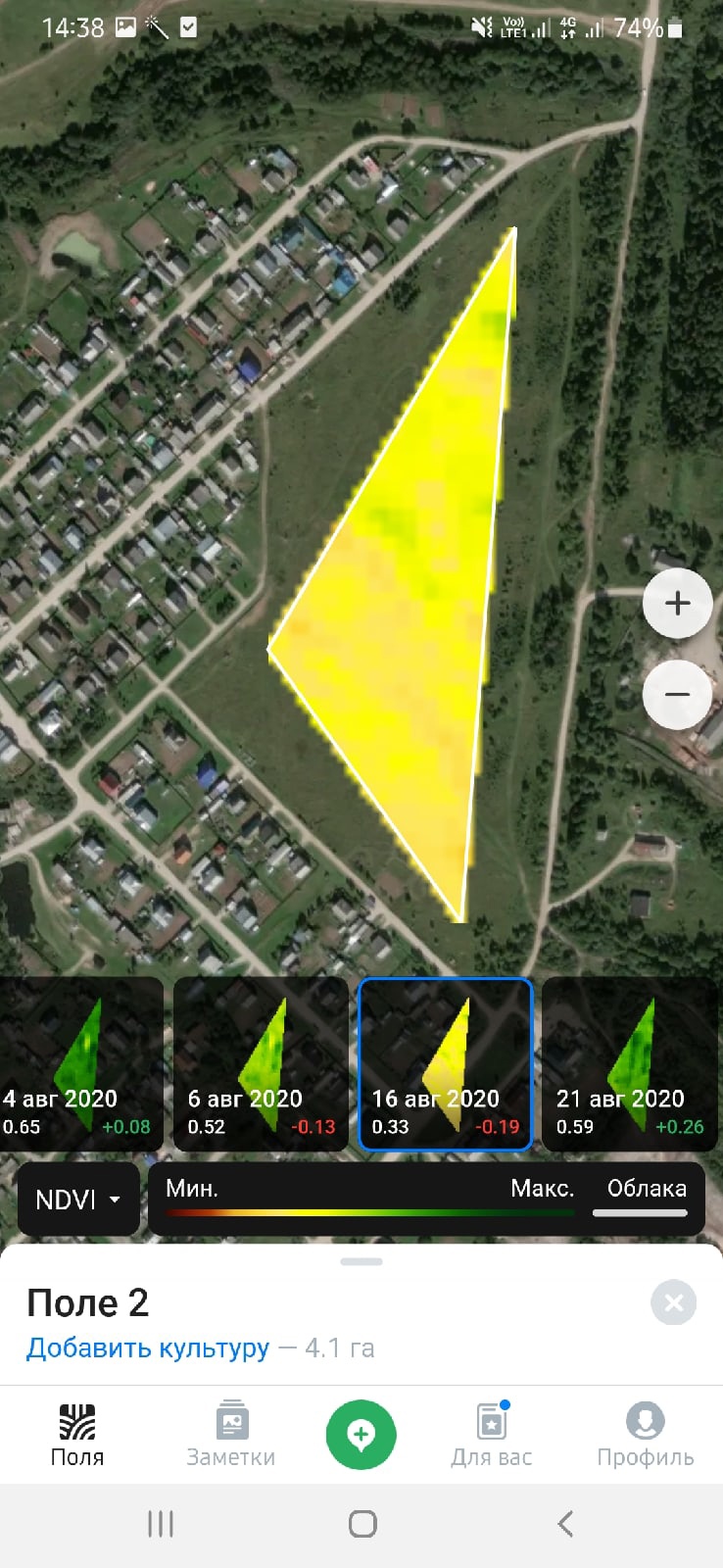 Август 2020
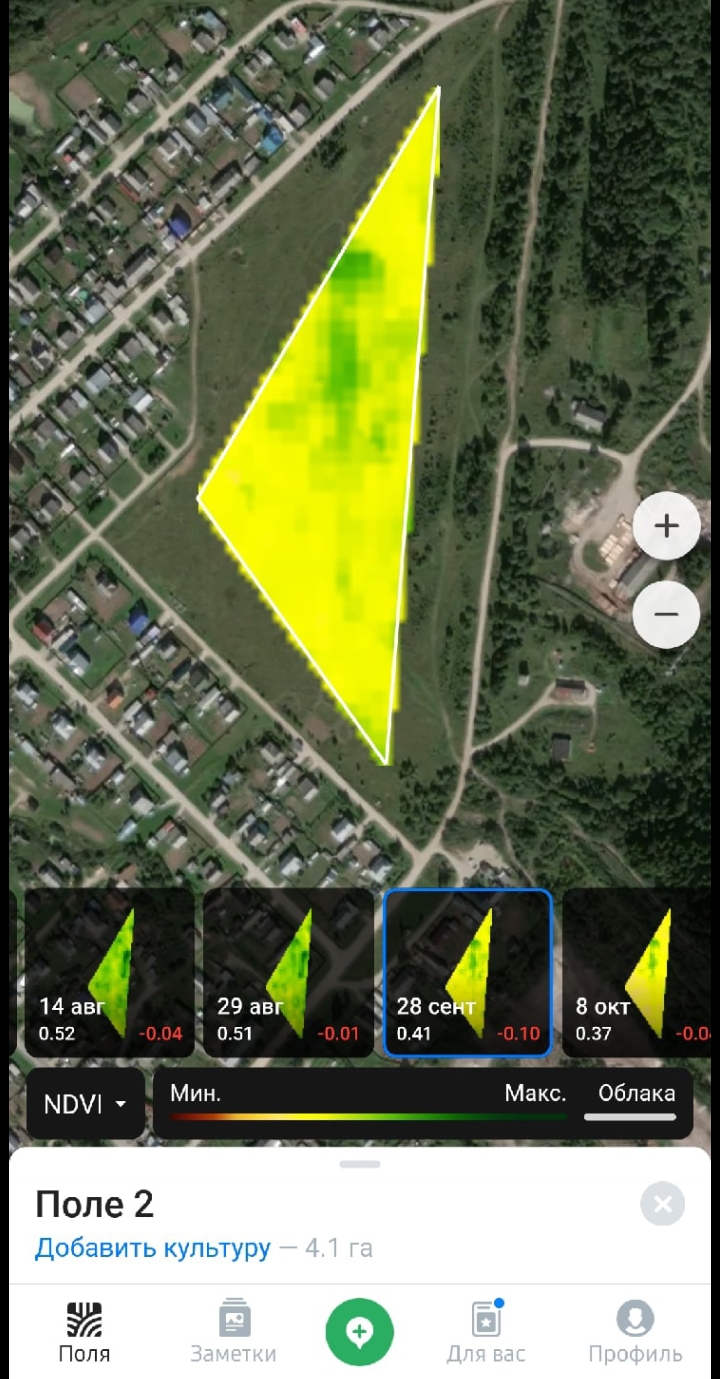 Сентябрь 2020
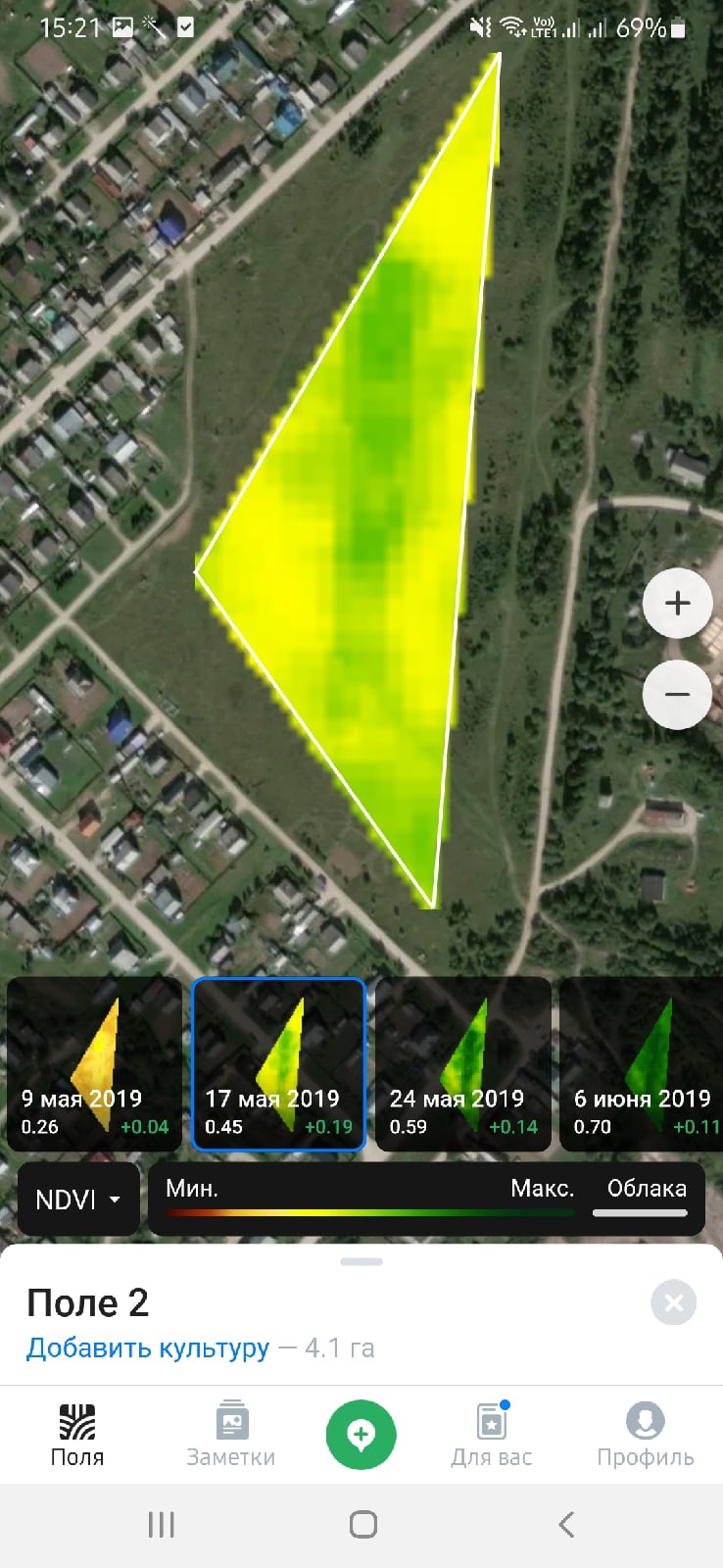 Май 2019
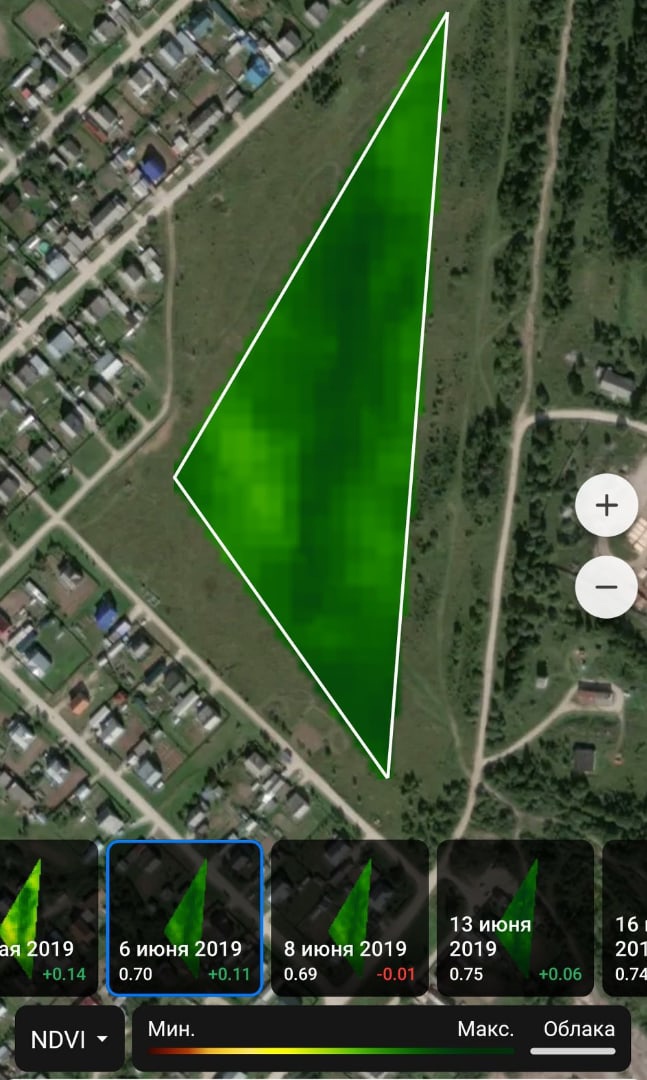 Июнь 2019
Июль 2019
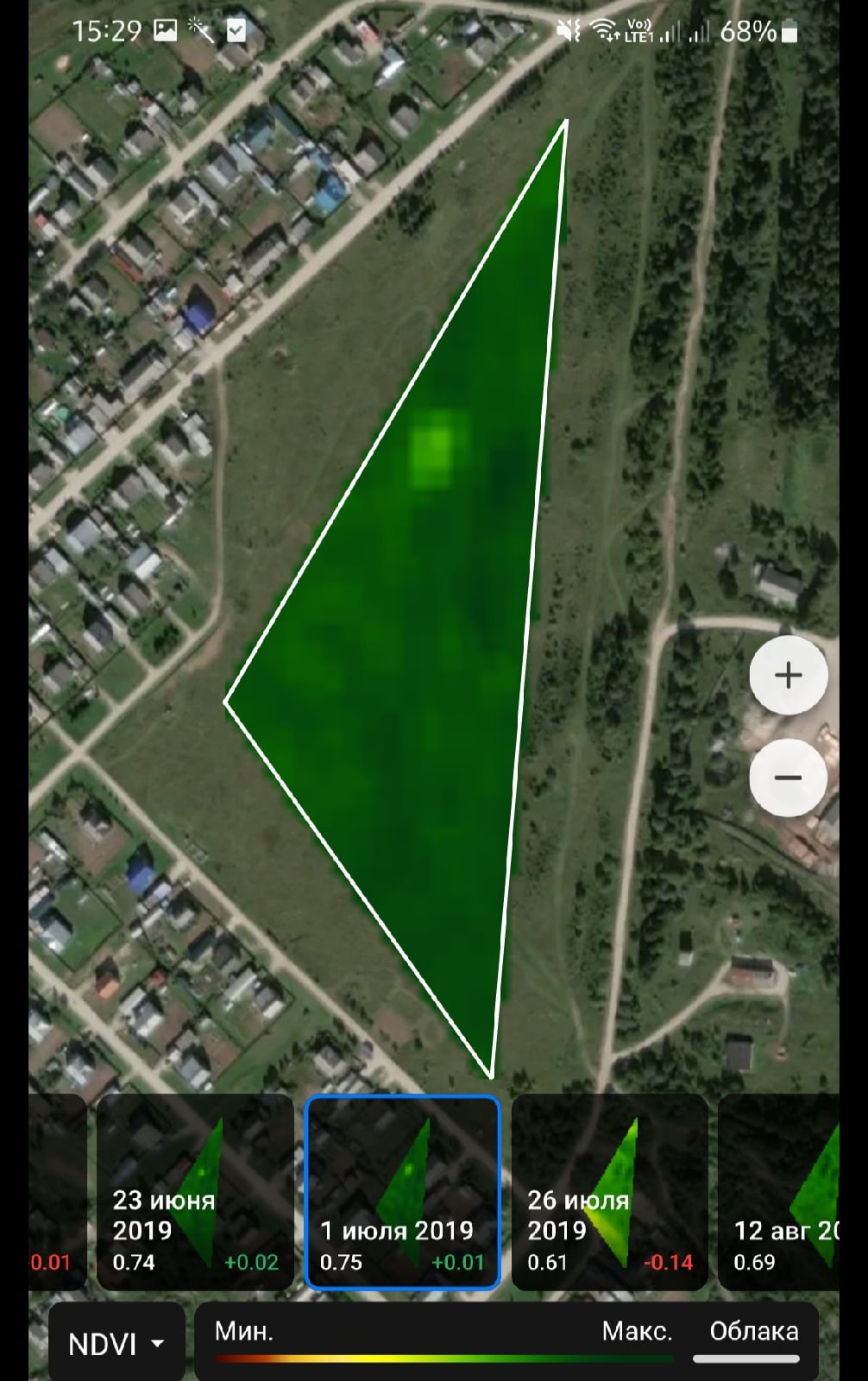 Август 2019
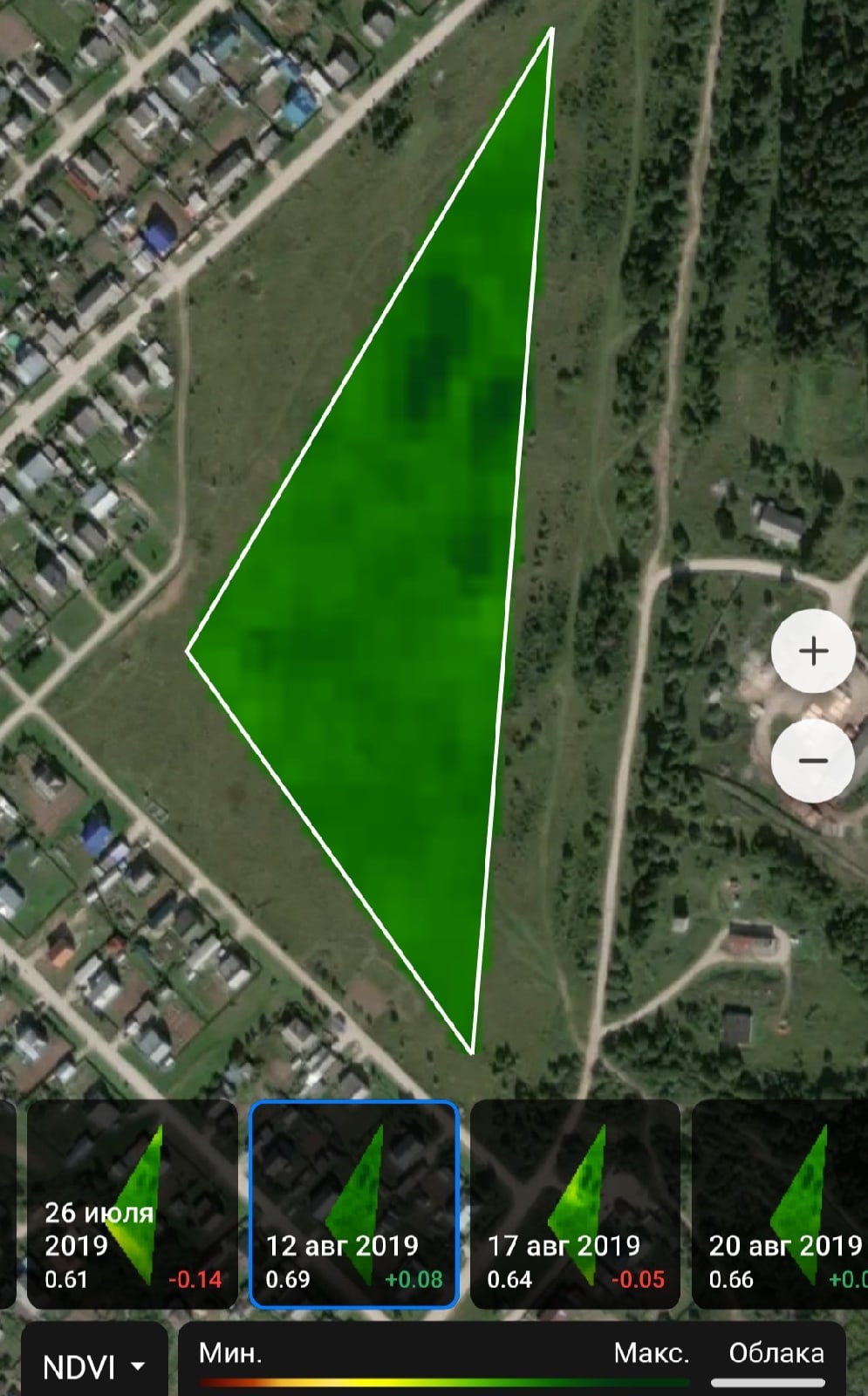 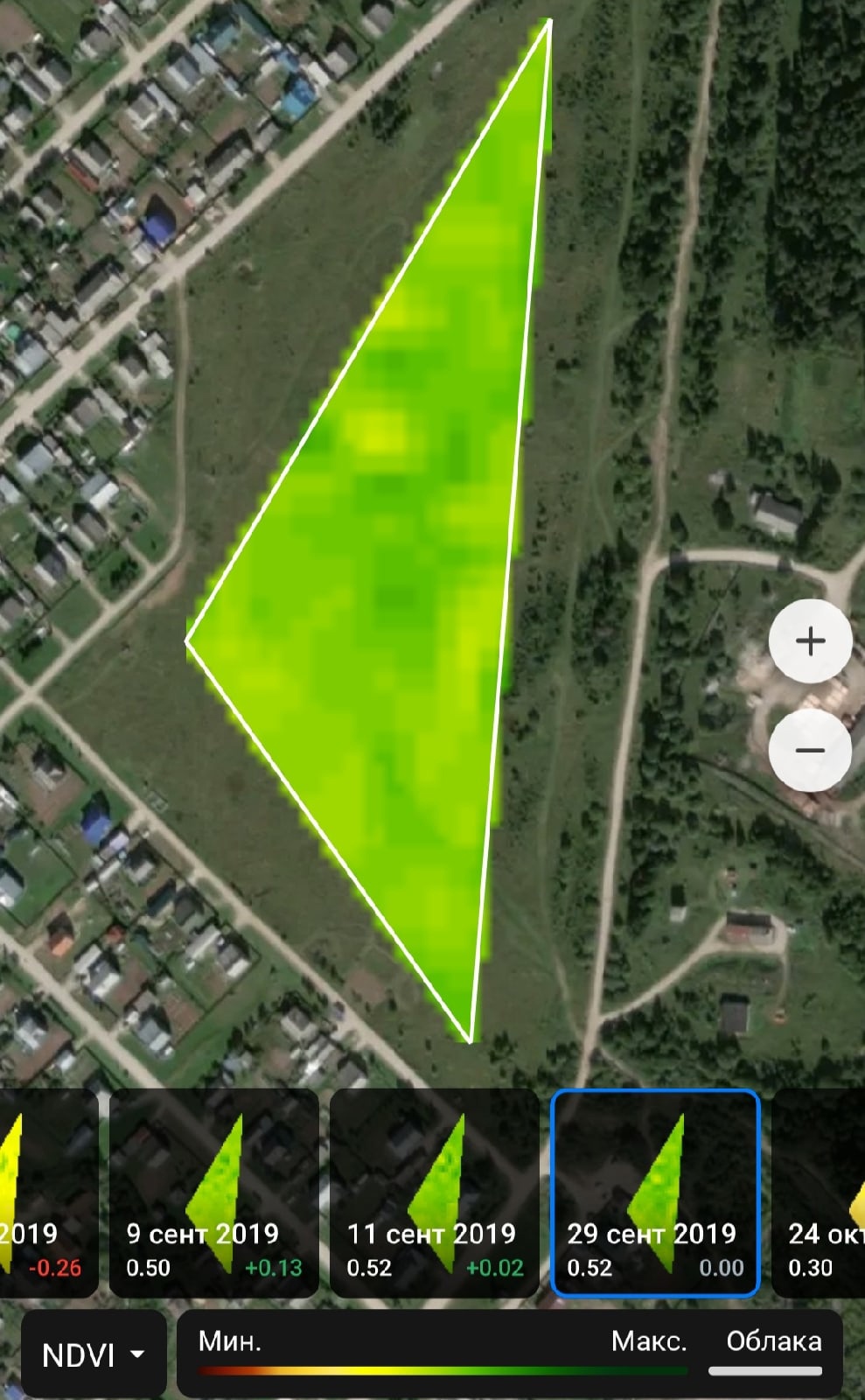 Сентябрь 2019
График индекса вегетации за 3 года
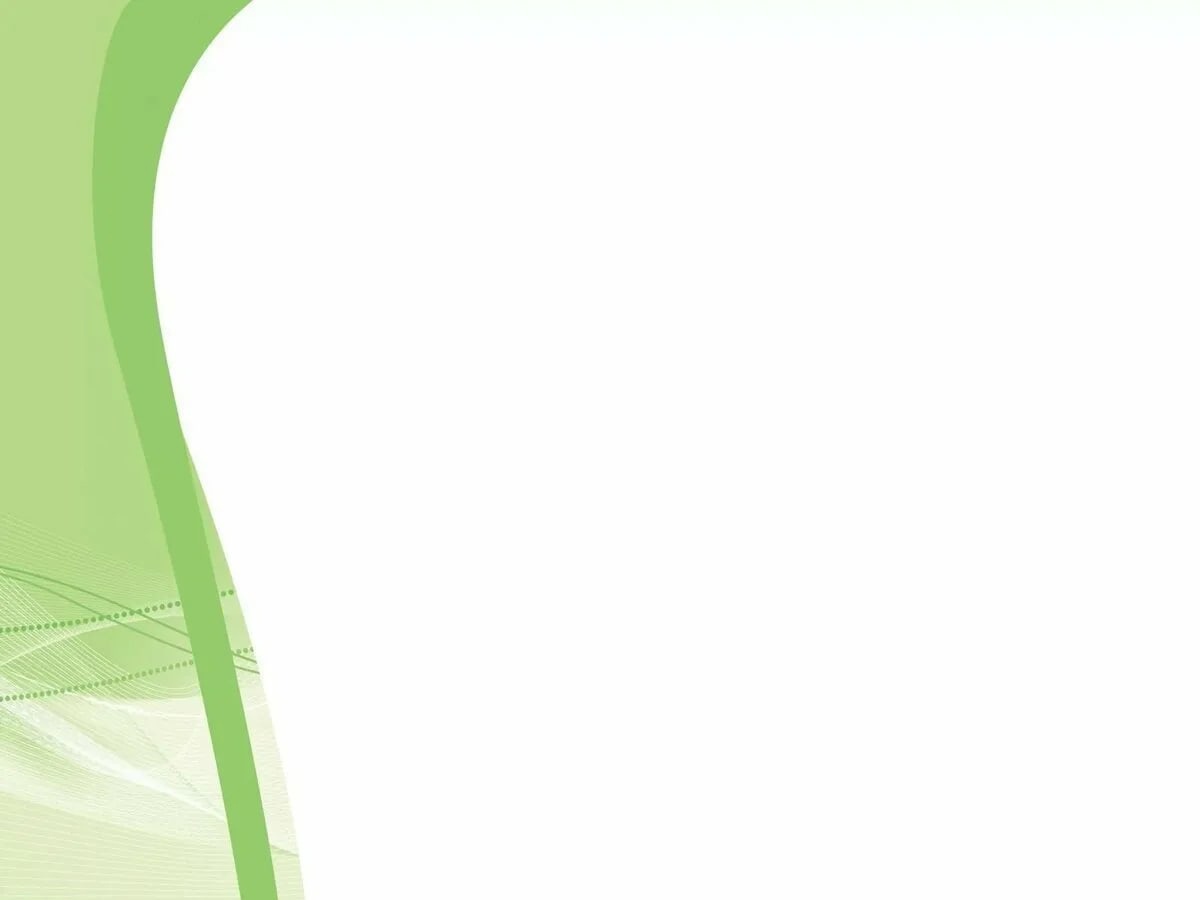 Вывод
В проделанной работе выполнен мониторинг состояния полей и посевов сельскохозяйственных культур, также построены графики индекса вегетации за 3 года.